Diversify Your Recruitment Opportunities:
Chicago Area Regional Representatives (CARR)
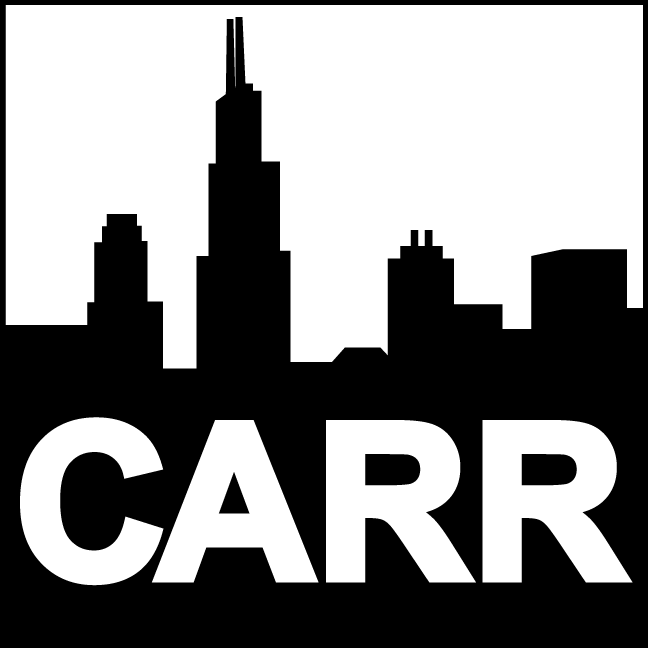 carrnet.org
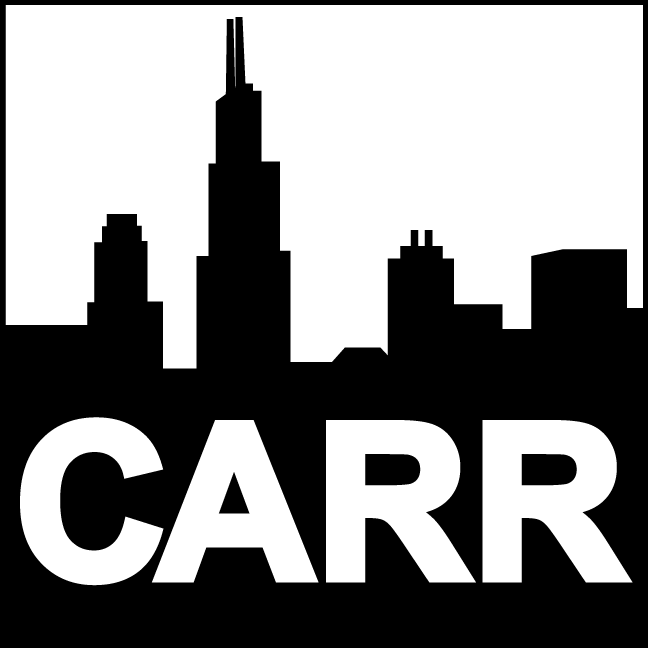 Kelli Allen, Senior Admissions Counselor, Iowa State UniversityAudrey Barrientos, Senior Admissions Counselor, Western Illinois UniversityAubriex Cason, Regional Recruitment Manager, The Ohio State UniversitySarah Daugherty, Associate Director of Admissions, Bradley UniversityErin Hoover, Assistant Director of Admission, McKendree UniversityCayce Owens-Thrush, Regional Admissions Counselor, Lawrence Technological UniversityStephanie Szczepanski, Regional Coordinator, Saint Louis UniversityModerator: Shawn Wochner, Admissions Counselor, Western Illinois University
Chicago Area Regional Representatives
Carrnet.org
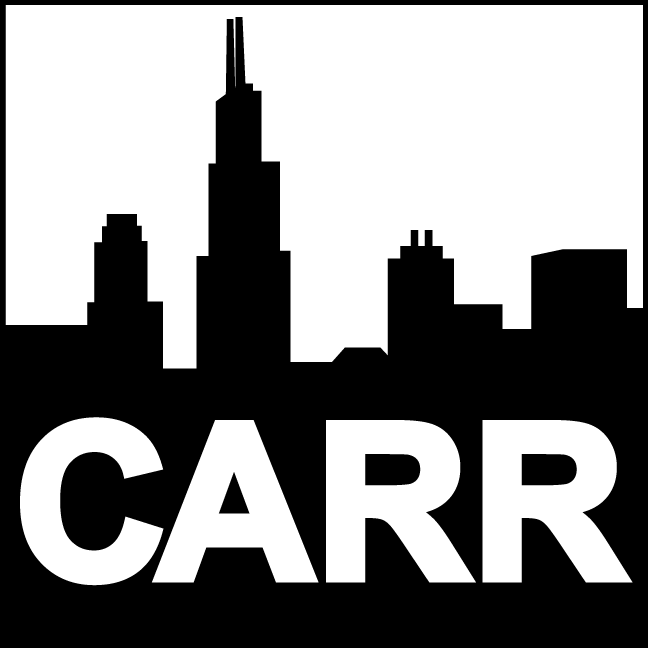 Myths of Regional Reps
They watch Oprah all day
They are never available
They are ONLY road warriors
They never have to work weekends
They are disconnected from campus and what goes on
Chicago Area Regional Representatives
Carrnet.org
3
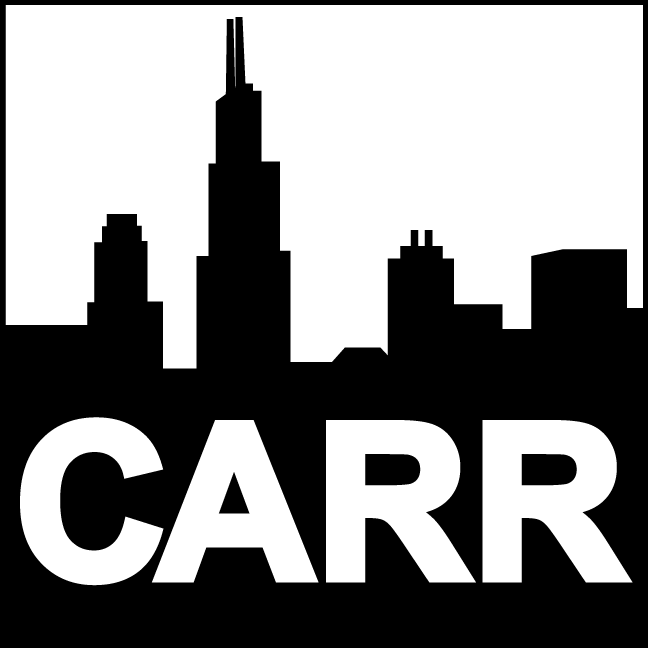 Definition of a Regional
Works from a home office
Admissions is primary profession
Live in area of primary recruitment territory
Individual or institution is a member of affiliate ACAC and/or NACAC
Chicago Area Regional Representatives
Carrnet.org
4
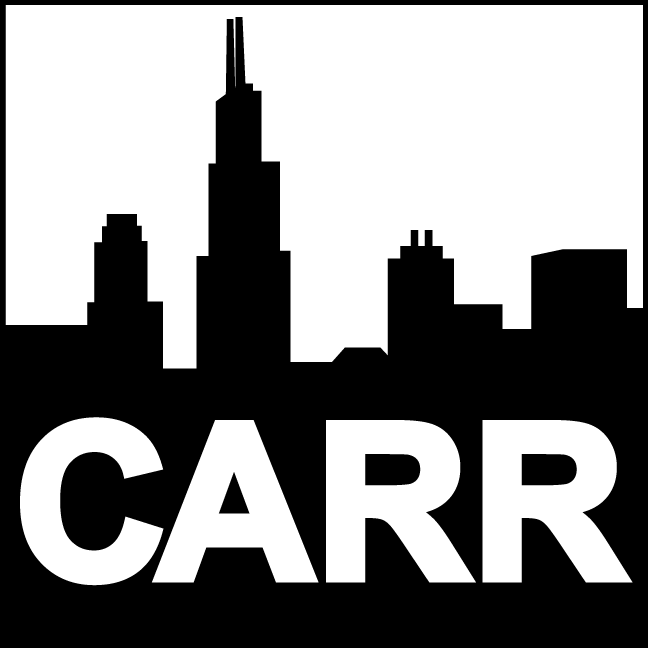 Characteristics of an Effective Regional Representative
Self-motivated
Independent learner
Good communicator 
Organization, Organization, Organization
Strong support system in and out of Admission
Knowledge of the Admission process
Resourceful
Dependable
VERY flexible
Chicago Area Regional Representatives
Carrnet.org
5
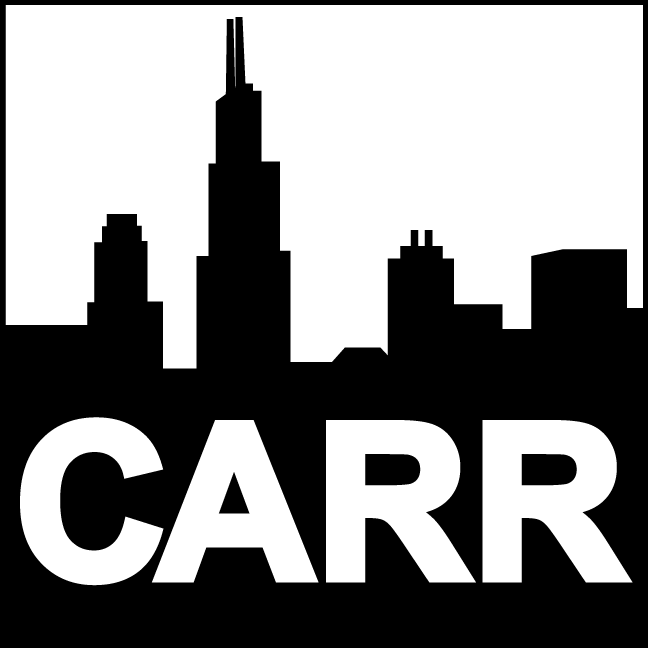 Responsibilities of a Regional
Full Time vs. Part Time
Chicago Area Regional Representatives
Carrnet.org
95%
6
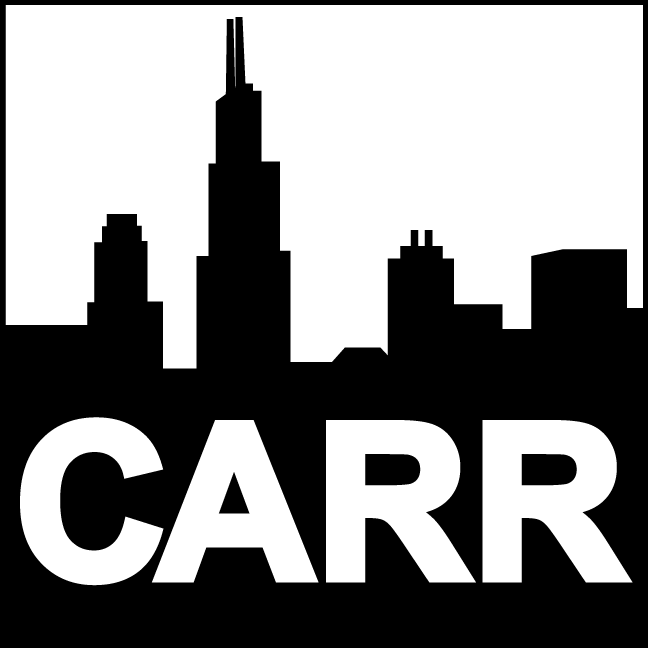 Responsibilities of a Regional
Full Time vs. Part Time
Chicago Area Regional Representatives
Carrnet.org
7
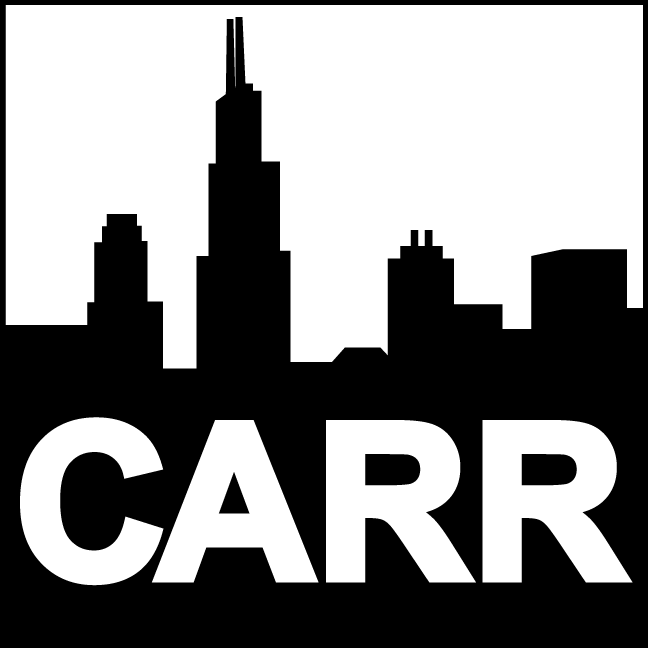 Territories
Chicago Regionals
Majority of CARR Members are responsible for the entire Chicago Metro Area
Additional territory responsibilities throughout the Midwest
State of IL
Contiguous States and beyond (MI, MN, WI, MO, IN, KS, NE  and IA)
Transfer Schools
Chicago Area Regional Representatives
Carrnet.org
8
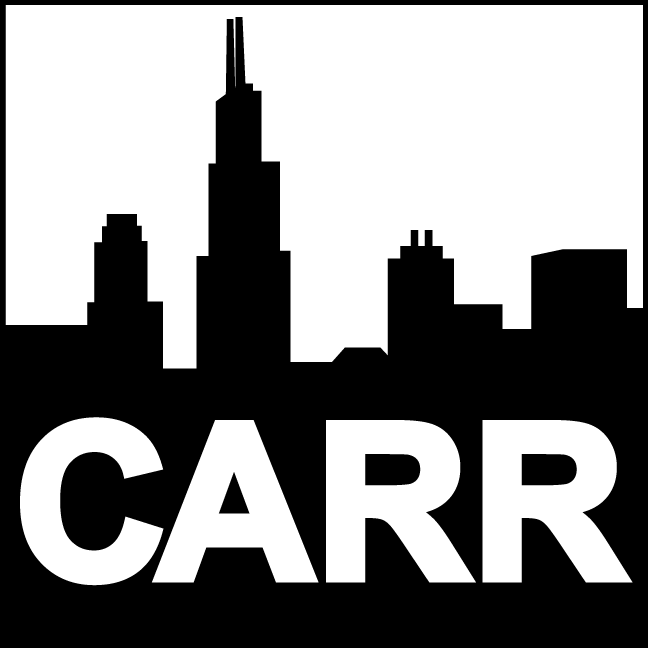 Territories – Other Groups
MN/Twin Cities  
Whole state with additions of ND, SD, WI &  IA.
Outlier: UP in MI

New England
Whole Northeast, whole East Coast; NY, MD, VA, PA, WV, CT, RI, NJ, ME, NH, VT, DE, MA.  Specifically: Baltimore, DC, Philly, NYC 
Outlier: Gulf States

Pacific Northwest
Seattle, W Coast, NoCal, SoCal, OR, WA; HI

Rocky Mountain Area 
Colorado, Nebraska, Wyoming

Southern
New Orleans metro, Atlanta metro, Memphis, Charlotte, S Alabama

Texas
Whole state, DFW Metro-Plex, Houston, San Antonio,  and/or state of LA.
Chicago Area Regional Representatives
Carrnet.org
9
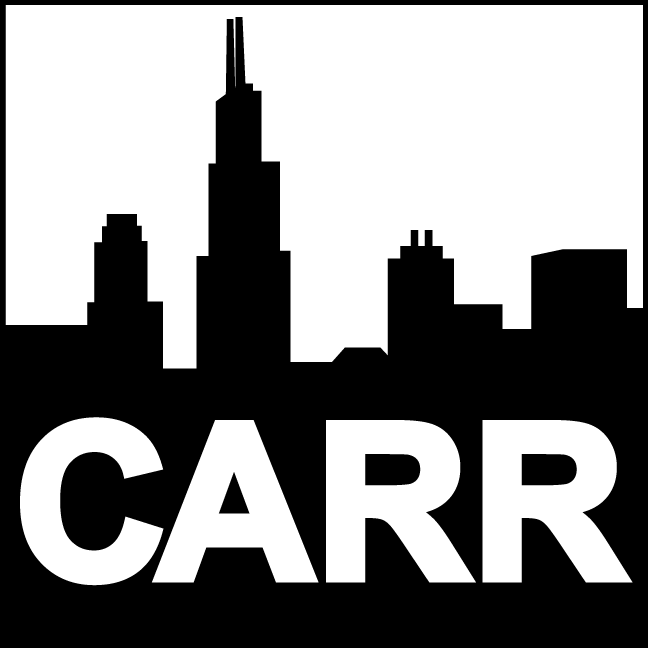 High School Visits
CHICAGO
1-20		0%
21-40		10%
41-60		11.7%	
61-80		8.3%
81-100	 	20%
101-150 	38.3%
151- 200	8.3%
200+ 		3.3%
OTHER  GROUPS
1-20		5.4%
21-40 		13.5%
41-60 		10.8%
61-80		2.7%
81-100		8.1%
101-150 	29.7%
151-200	21.6%
200+		8.1%
Chicago Area Regional Representatives
Carrnet.org
10
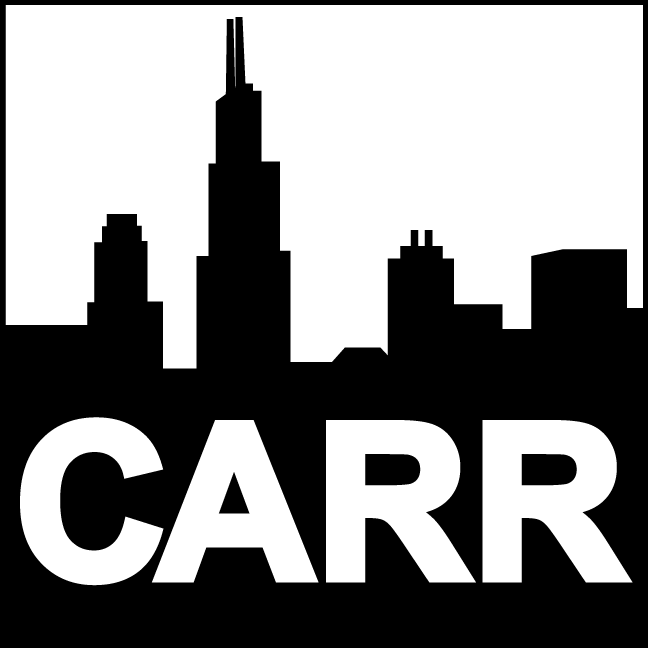 College Night Programs
OTHER GROUPS
1-20		18.9%
21-40 		10.8%
41-60		32.4%
61-80 		13.5%
81-100 	5.4%
101-150	16.2%
151-200	2.7%
CHICAGO
1-20		5%
21-40		33.3%
41-60		46.7%
61-80		1.7%
81-100	10%
101-150	3.3%
151-200	0%
Chicago Area Regional Representatives
Carrnet.org
11
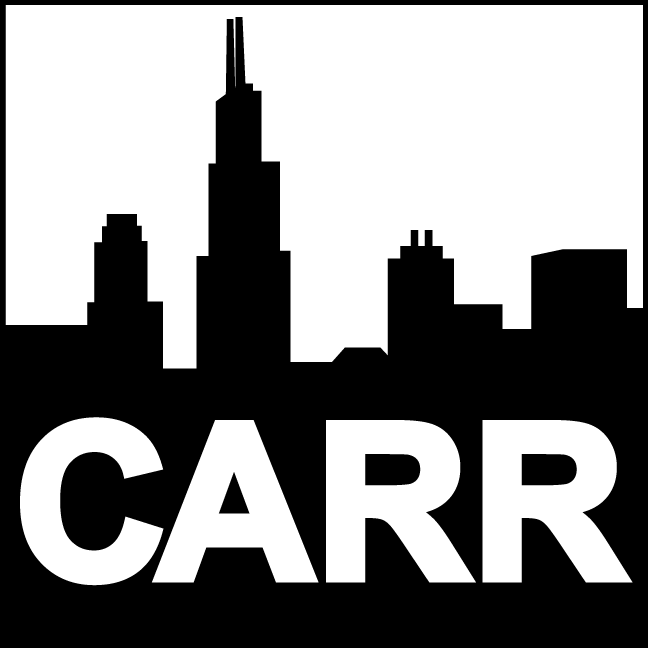 Other Duties as Assigned
Receptions
Counselor Tours and Programs
Classroom Presentations
Bus and Van Trips to Campus
Publication Review
Alumni
Special Projects
Social Media
Interviews
Parent Networking
Emails/Letters/Phone Calls
Update/Create Communication Plan
Chicago Area Regional Representatives
Carrnet.org
12
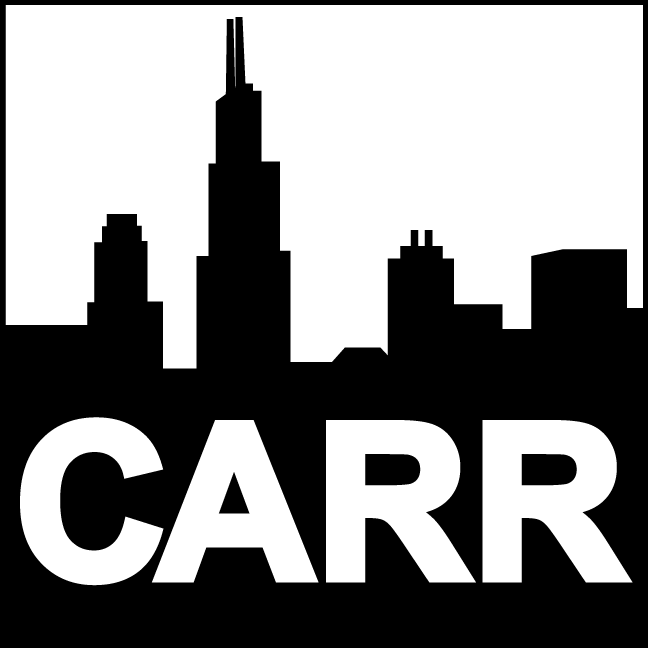 Summer Projects
Planning for Fall/Spring Travel Season
Summer Send-Off Programs
“Prospecting”
Applicant Follow-up
Staff Development
Registration/Orientation
Junior Programming
Alumni Networking
IACAC  or other affiliate ACAC Projects
Conferences and Events
Chicago Area Regional Representatives
Carrnet.org
13
Estimated Budget- Regional
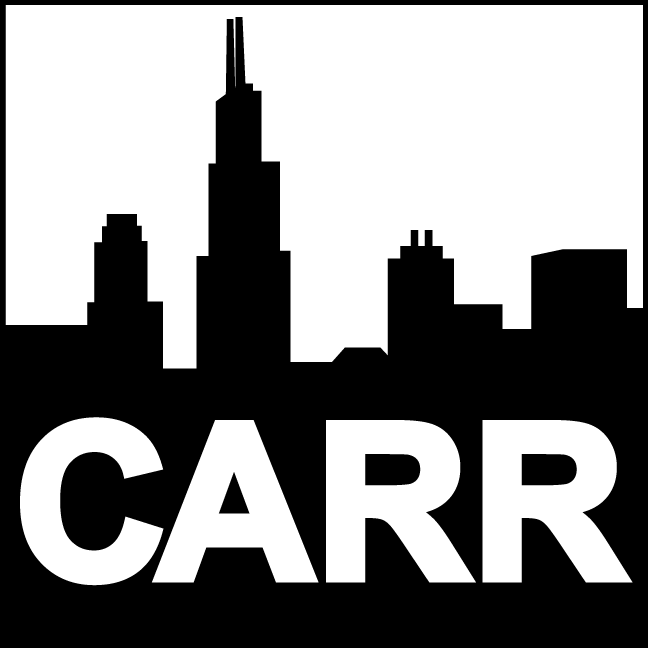 $42,500	Salary (cost of living in urban areas is much higher than others. )  
$12,400	Benefits (31% of salary)
$5,500	Anticipated Comp Time Pay Out (May not apply )
$11,000	Car Rental & Insurance
$9,000	4-5 weeks travel in fall AND spring (gas, hotels, etc.)
$4,000	Office set-up: computer, chair, file cabinet, copier, fax, scanner, etc.  
$1,500	Marketing/Advertising of new position
$3,000 	New events in region
$1,100	Cell phone & annual service
$3,000	Additional search name purchases
$10,000	Additional printing and postage
$700	Internet/Fax annual services
$1,800	Storage Unit
$480	Parking/I-Pass (expect $100-$250/month depending on location. )
$1,000	Copy Service and Miscellaneous (GPS, AAA membership, etc)
                               
$106,980 	ESTIMATED TOTAL
Chicago Area Regional Representatives
Carrnet.org
14
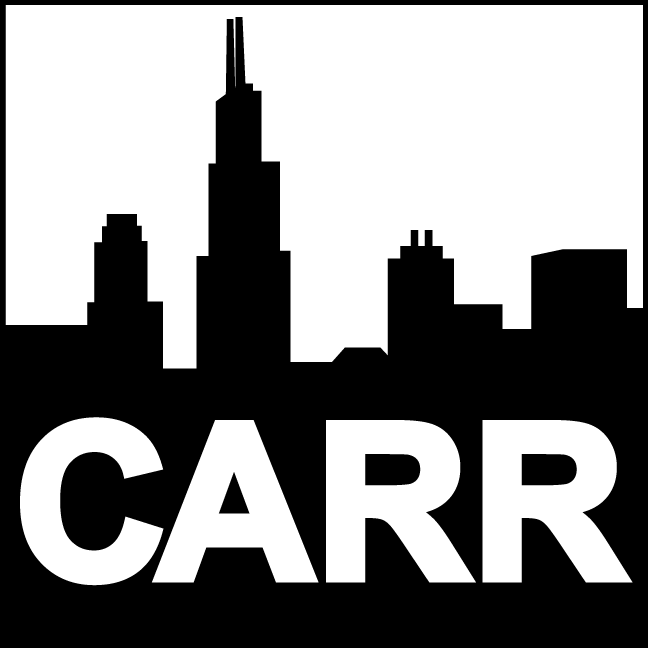 Cost of Campus-Based Representative Travel
Chicago:  Based on 16 weeks of Annual Travel

1.  Hotel Cost = $150 x 6 days a week x 16 weeks  	$ 14,400 
2.  Rental Car = $1,000 per month x 3 months		$ 3,000
3.  Fuel = $250 a week x 16 weeks			$ 4,000 
4.  Meals= $50 a day x 6 days a week x 16 weeks		$ 4,800

Grand Total: 						$26,200
Chicago Area Regional Representatives
Carrnet.org
15
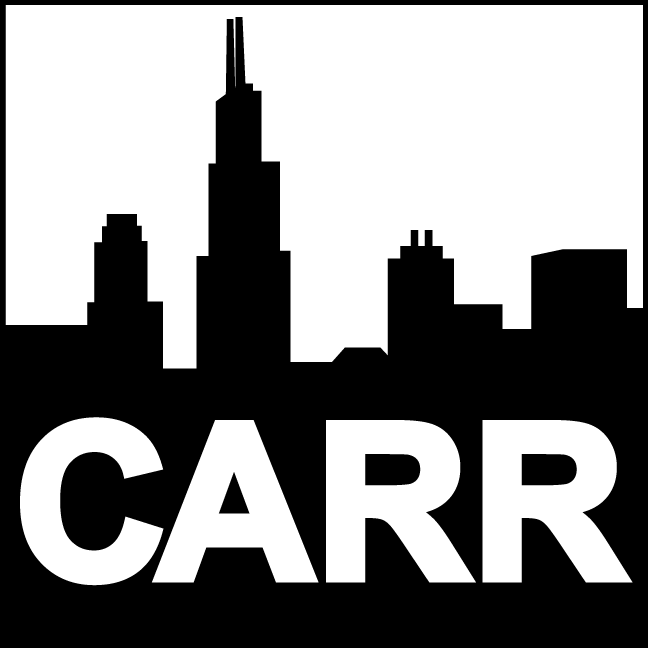 Cost of Regional Travel
Chicago:  Based on 16 weeks of Annual Travel

1.  Hotel Costs 						$0
2.  Rental Car =$1,000 per month x 3 months		$3,000
3.  Gas = $150 per week X 16 weeks			$2,400
4.  *Meals= $50 a day x 5 days x 16 weeks			$4,000
*This expense WIDELY varies from school to school


Grand Total:						 $9,400
Chicago Area Regional Representatives
Carrnet.org
16
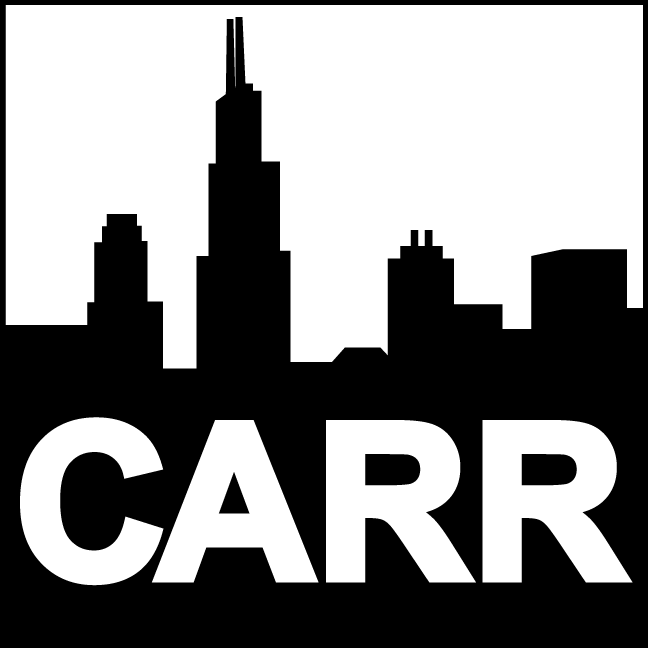 Other Travel Expenses
Meal Policies
Trips to Campus
Secondary Territory Recruitment
Chicago Area Regional Representatives
Carrnet.org
17
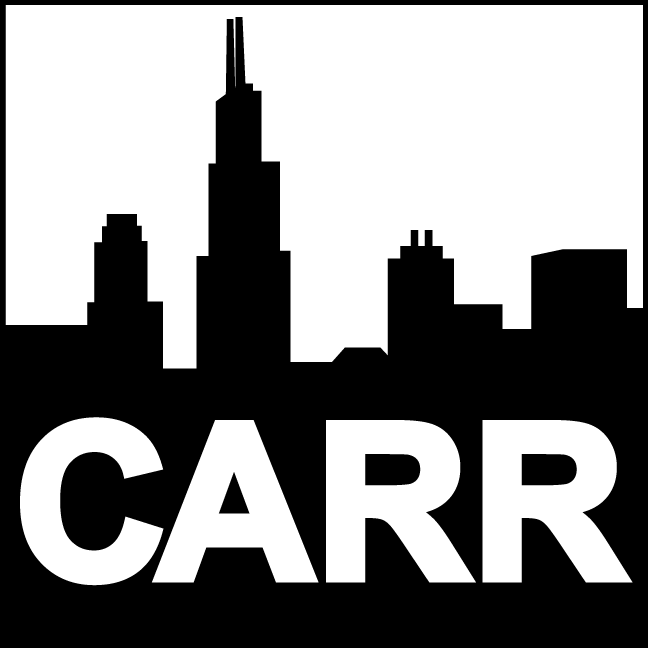 Power of Proximity
Increase Exposure with CBOs and Students
Build Familiarity with Territory and/or Region
Increase Travel
Increase Rapport with Counselors, Students and Families
Respond to “Emergency” Calls from Counselors
Chicago Area Regional Representatives
Carrnet.org
18
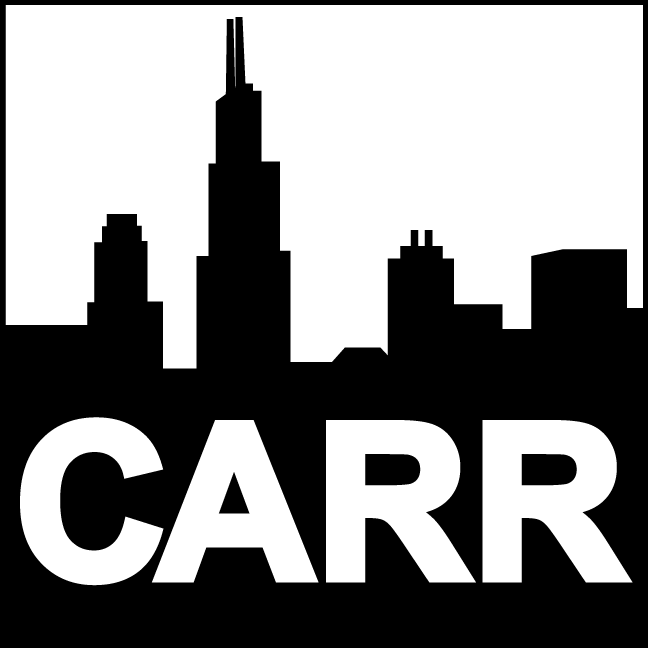 Special Regional Projects
Bus Trips
Fly-In
Alumni Training
NACAC Step-By-Step Presentations
Counselor Luncheons
STEM Panels
College Prep Presentations (JR Nights, How to Write an Essay, etc.)
“Pop into Panera” Events locally
Chicago Area Regional Representatives
Carrnet.org
19
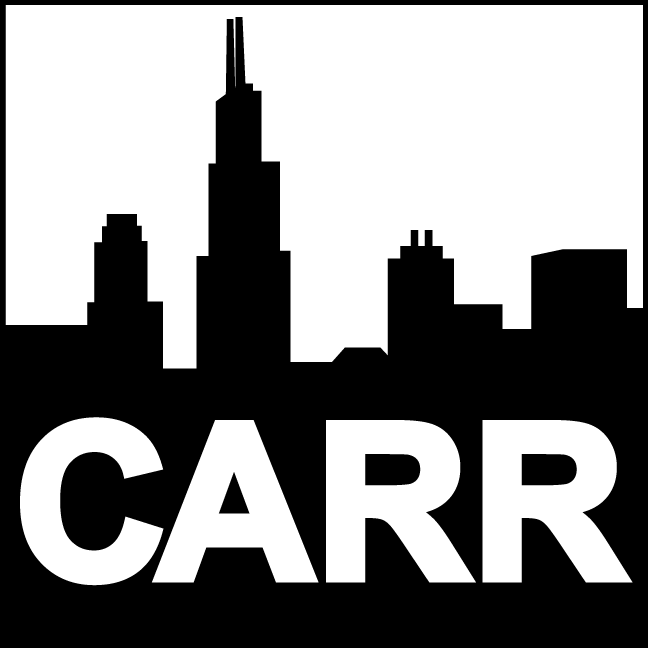 Results
Added Visibility
Increased Diversity
Commitment to Regional Constituents
Increase in Applications/Admits/Matriculations
Increase of Interest in Institution
Greater Involvement in Professional Organizations
“More bang for your buck!”
Chicago Area Regional Representatives
Carrnet.org
20
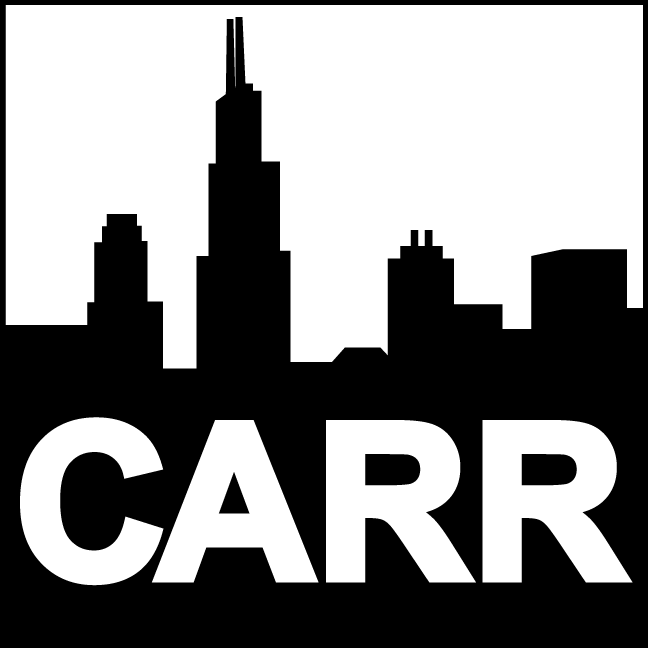 Challenges
Getting office to understand regional job duties vs campus-based positions
Keeping lines of communication open/keeping the regional connected
Balancing campus-trips and recruitment travel
Balancing Personal vs. Work – any separation?
Tech support for a “home office”
Being supportive of off-campus professionals
Chicago Area Regional Representatives
Carrnet.org
21
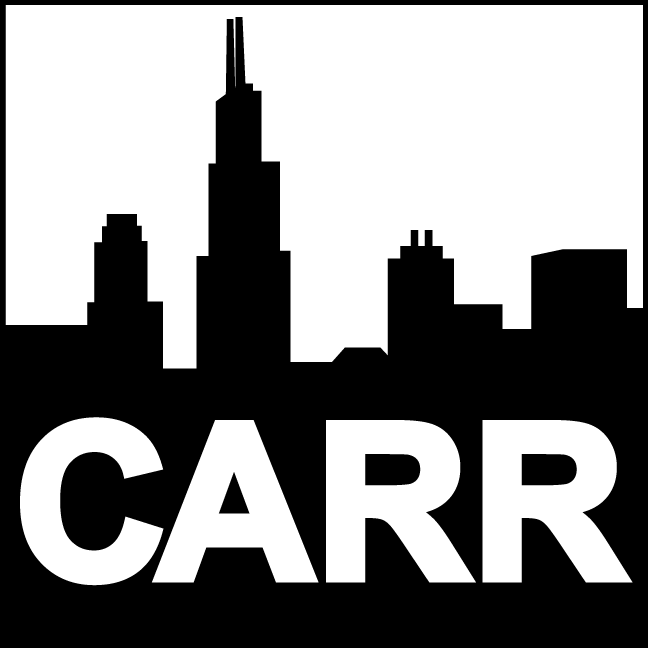 Growth of Chicago Regionals
37.1%
Chicago Area Regional Representatives
Carrnet.org
22.6%
12.9%
11.3%
4.8%
1.6%
22
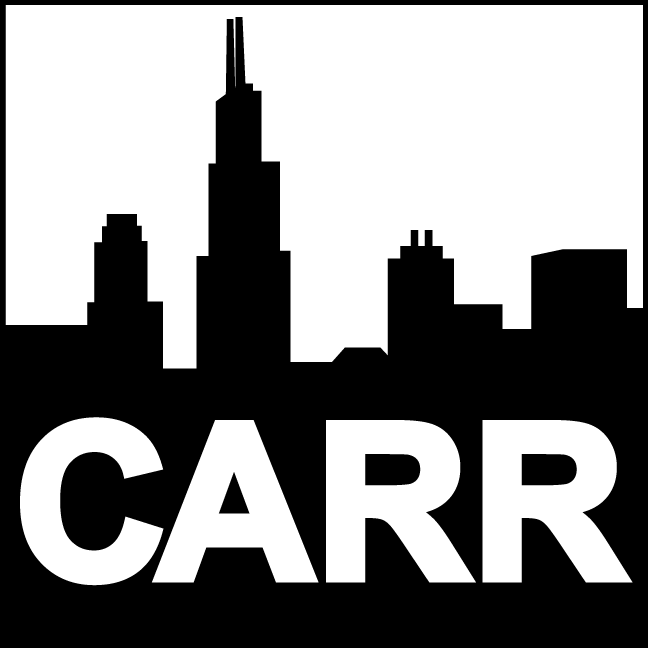 Growth of Regionals Nationwide
62.2%
Chicago Area Regional Representatives
Carrnet.org
23
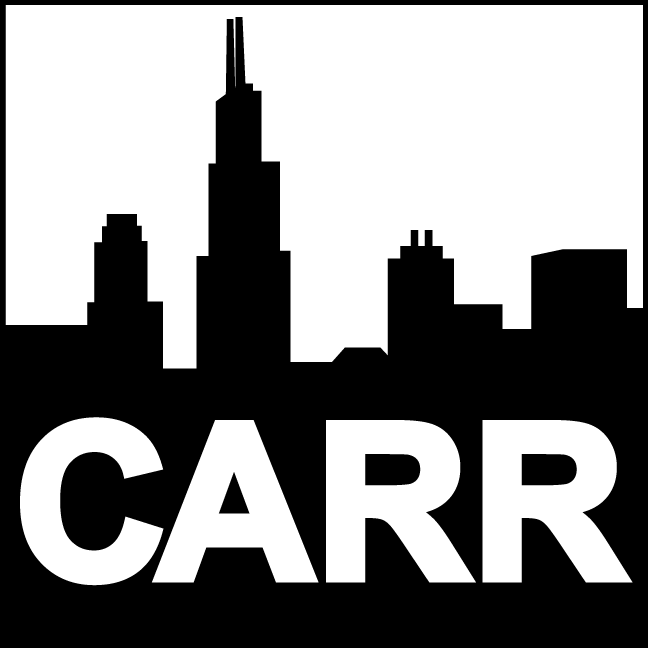 Questions?
Chicago statistics given in this presentation 
were taken from the 2012 CARR Survey 
submitted by 60+ members. 

 Additional data provided by the following nationwide regional groups: GARN, PNRAC, RACC, and ROAR.


www.carrnet.org
Chicago Area Regional Representatives
Carrnet.org
24